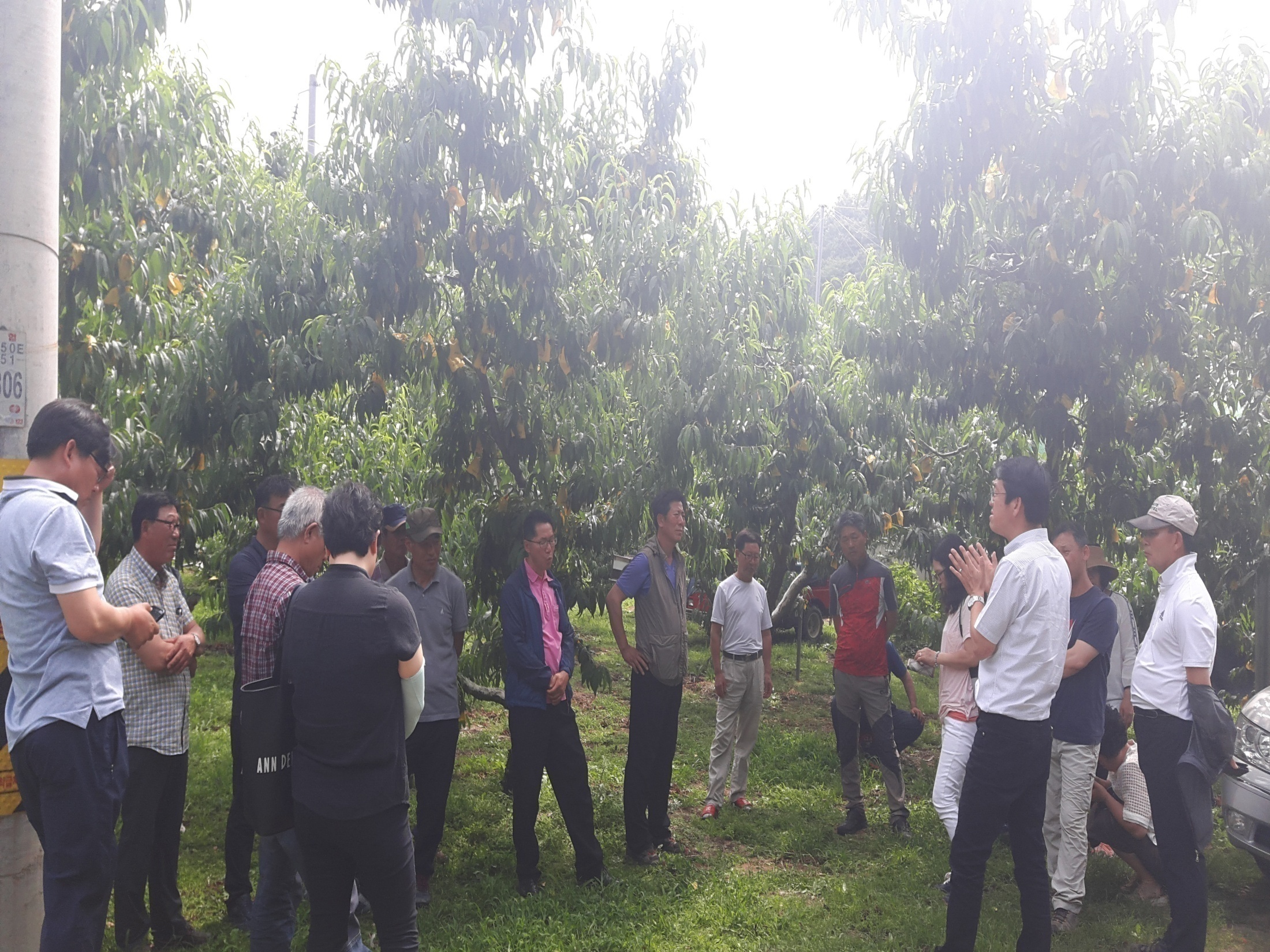 [Speaker Notes: 먼저, 지금의 옥천입니다.]
6-1. 제24회 영동군생활개선회원선진기술 경영연찬회
7. 13.(목) 09:30 / 영동체육관 / 540명
내     용 : 난타공연, 전통문화교육 및 작품 발표회 등
6-2. 2017 농촌지도자영동군연합회 경영연찬회
7. 29.(토) 10:30 / 양산 송호청소년수련원 / 360명
내     용 : 유공회원표창, 특강 및 회원화합행사 등
6-3. 농업기계 순회수리 교육
7. 3.(월)~7. 27.(목) 10:00 / 매곡면 공수2리 등 10개마을
내     용 : 농기계 수리 및 안전사용교육
6-4. 과일나라 테마공원 운영
홈페이지 구축사업 / 7. 6.(목) /콘텐츠사진촬영
체험음식개발 연구용역 : 개발된 품목 레시피 실험 및 정리
체험장 조성 : 자재준비 및 외부 조경시설물 설치 
과일체험 과원 관리 : 5종 938주 
대관 및 체험 일정
6-5.  농업인 교육
6-6. 기타 현안업무 
시범사업추진 / 64개 사업 124개소 
조직배양실,  유리온실 및 분재관리  : 300여개 / 25종 175주
꽃묘장  운영 : 여름꽃(일일초외3종)  15,000주 분양
과학영농시설운영 토양검정 추진
농작물 병해충 방제 지도
유용미생물 및 아미노액비 30톤 배양공급
농업기계  임대사업 운영(3개 사업장)  / 55종 530대